Bài 5: Trường hợp bằng
nhau thứ hai của tam giác cạnh - góc - cạnh 
Tiết 2
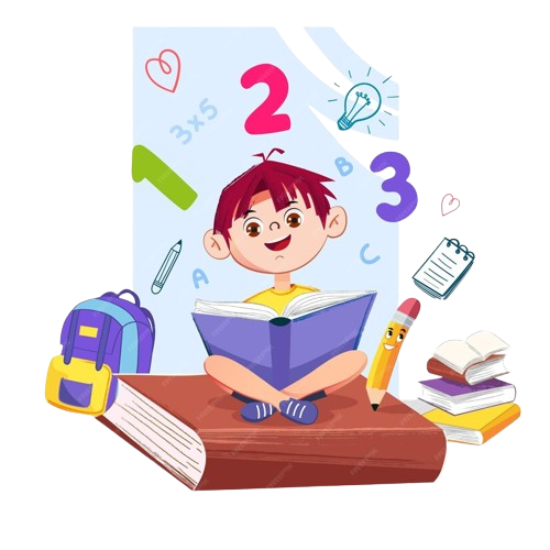 II. ÁP DỤNG VÀO TRƯỜNG HỢP BẰNG NHAU VỀ HAI CẠNH GÓC VUÔNG CỦA TAM GIÁC VUÔNG
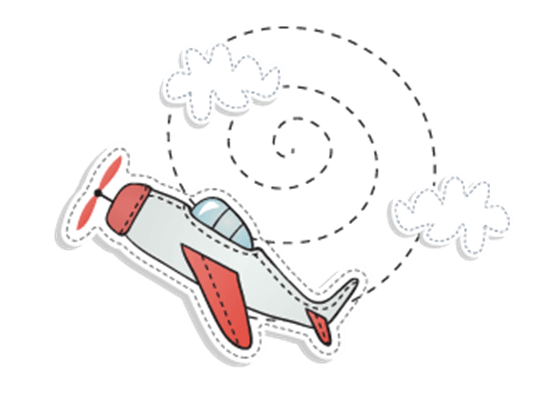 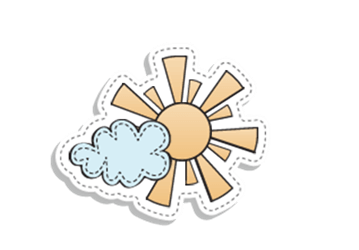 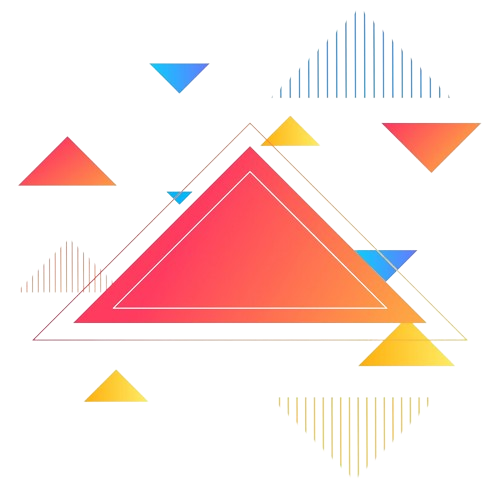 Nếu hai cạnh góc vuông của tam giác vuông này bằng hai cạnh góc vuông của tam giác vuông kia thì hai tam giác vuông đó bằng nhau
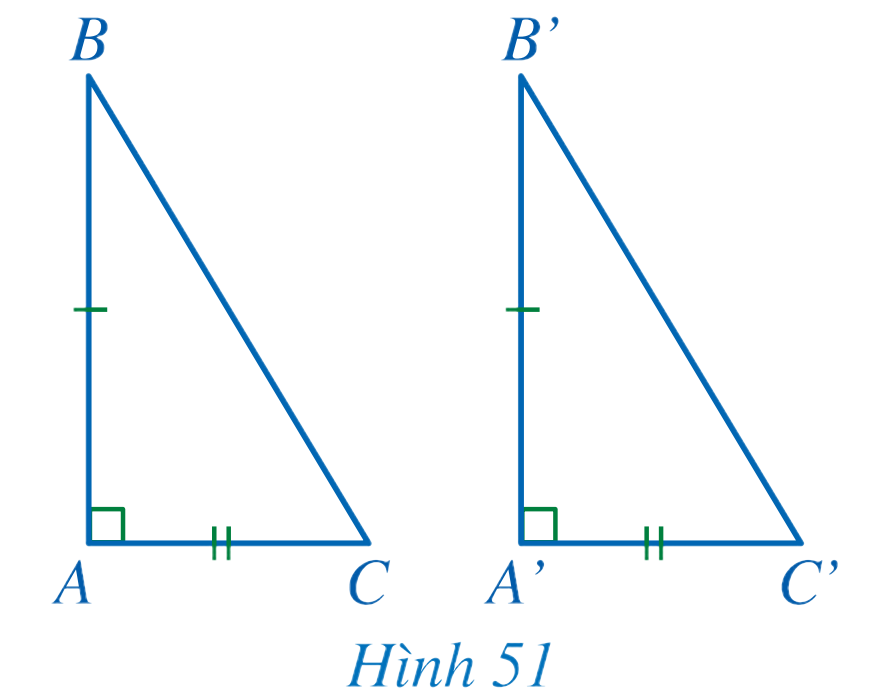 Ví dụ 3
Hai tam giác AHB và AHC vuông tại H có HB = HC. Chứng minh:
Giải
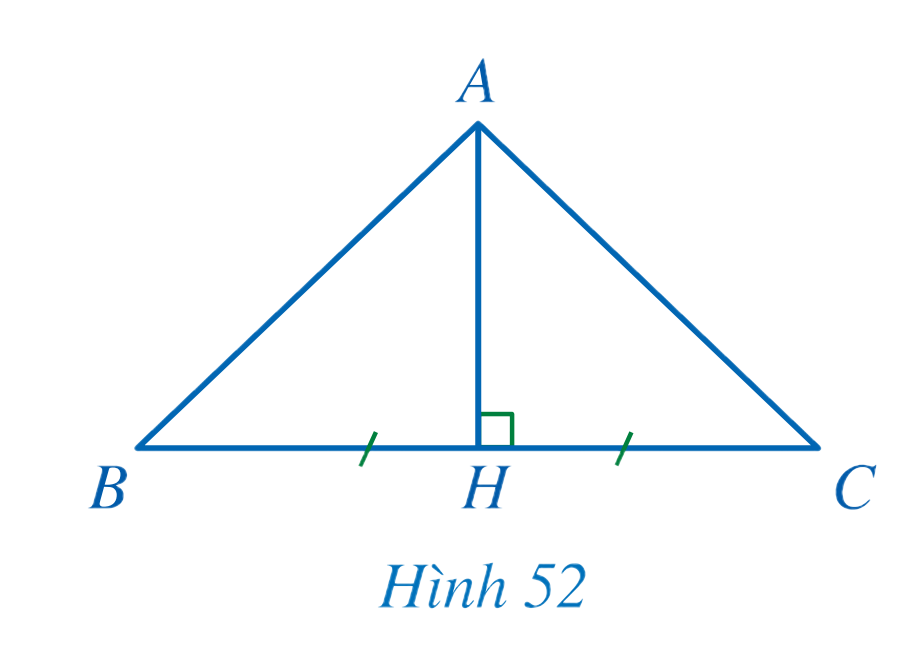 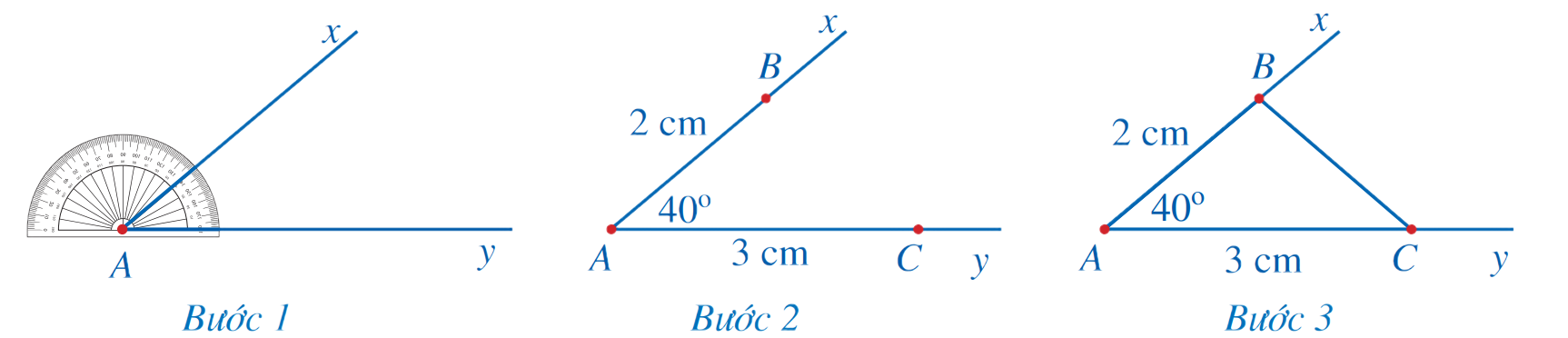 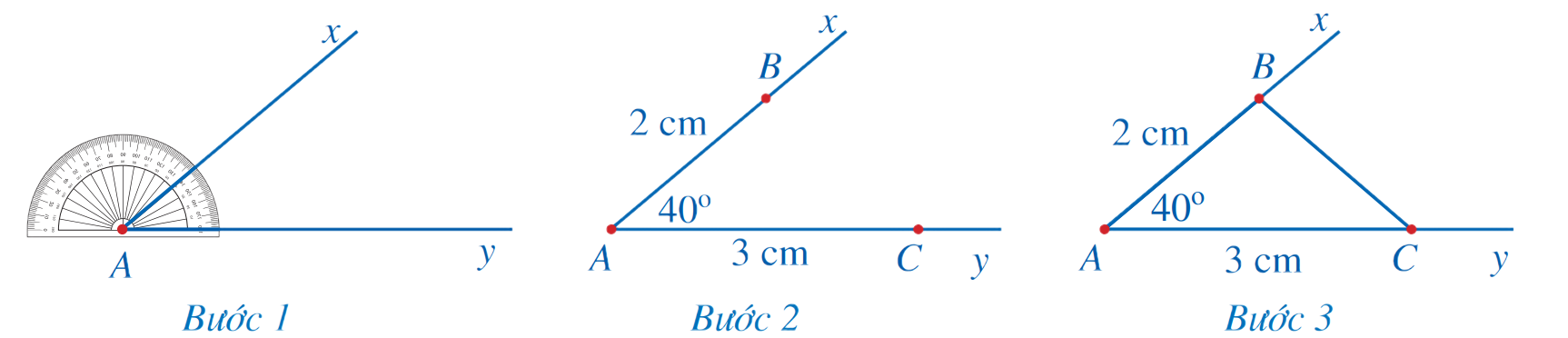 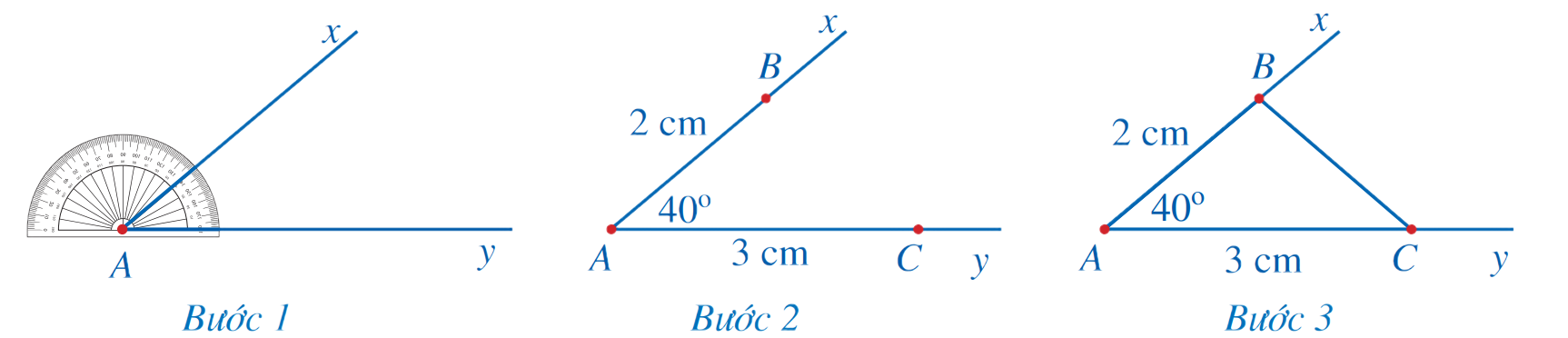 02
Giải
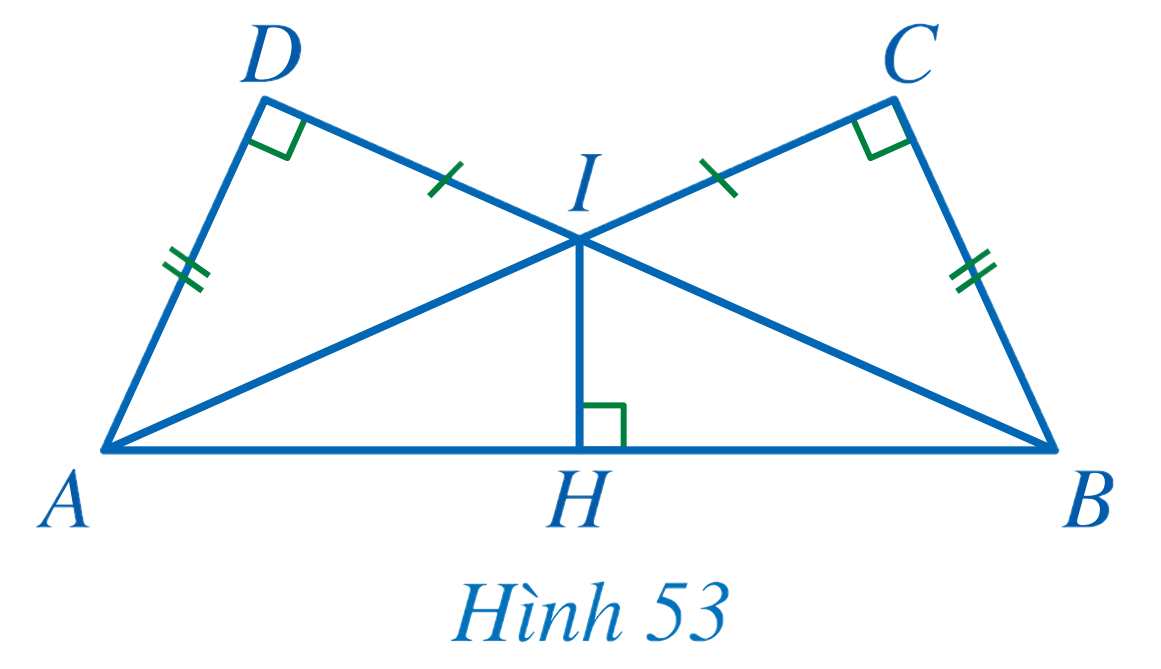 02
Giải
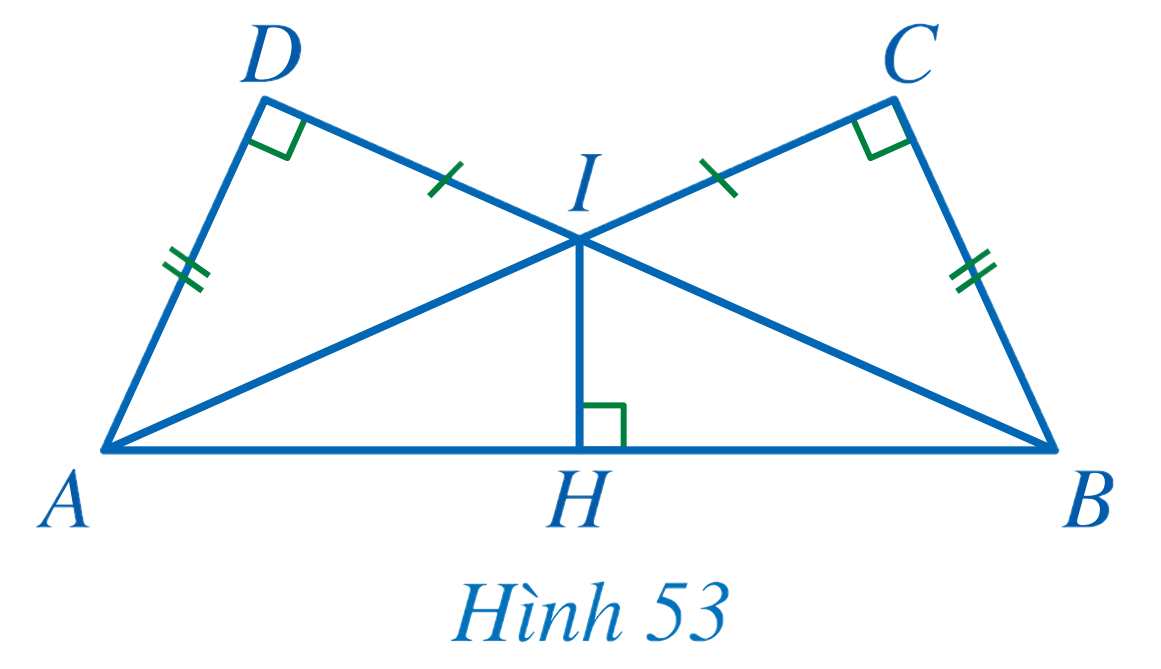 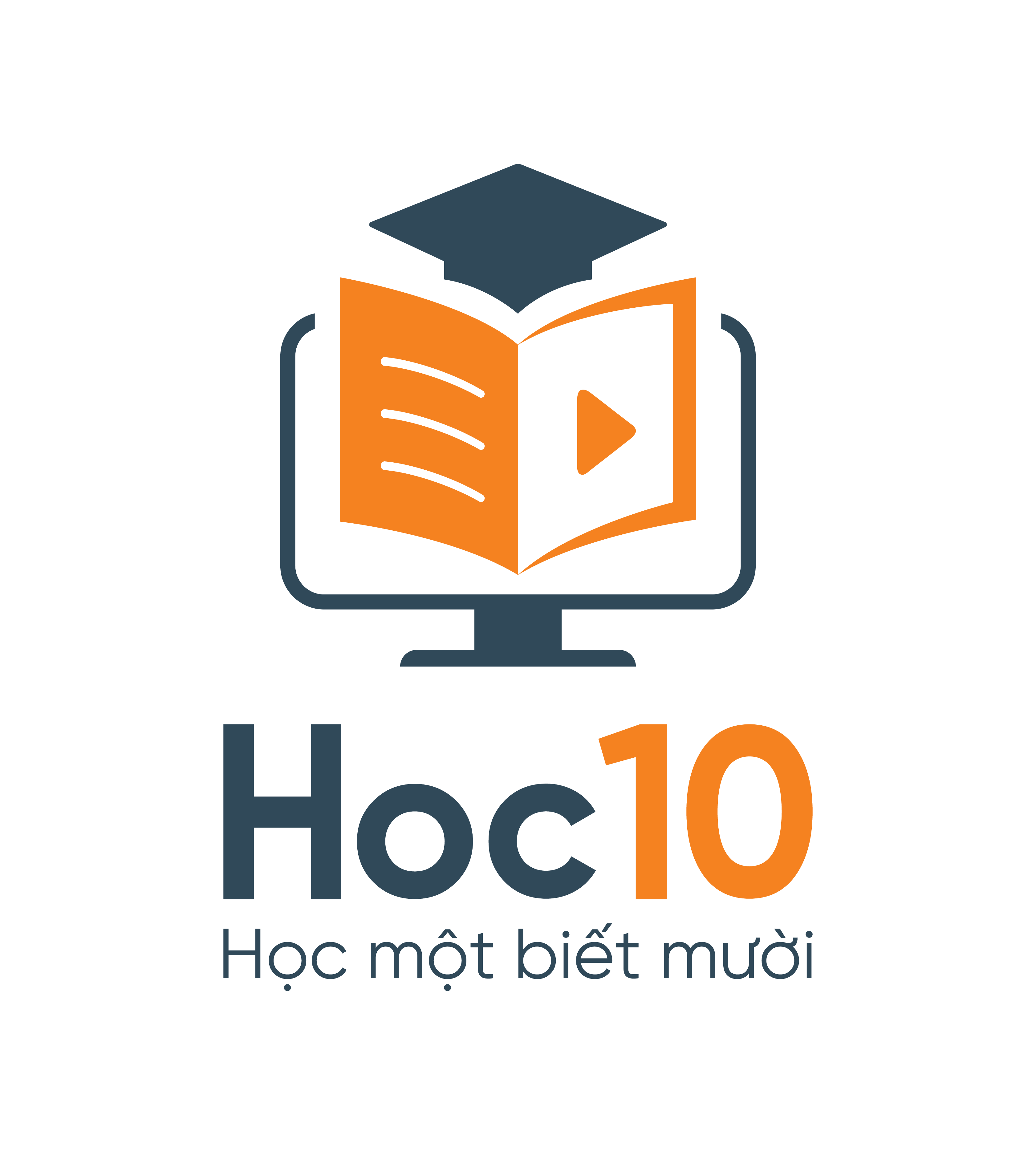 non
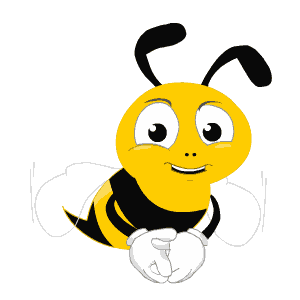 Ong
học
việc
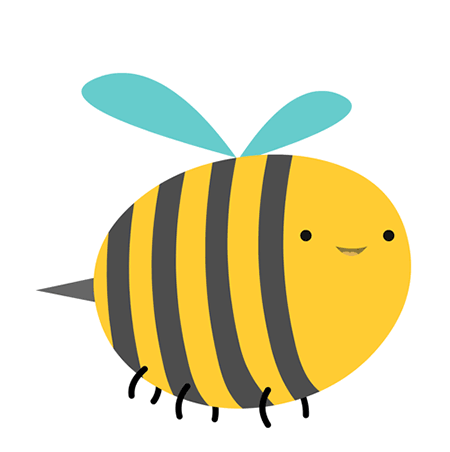 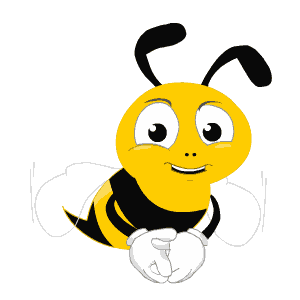 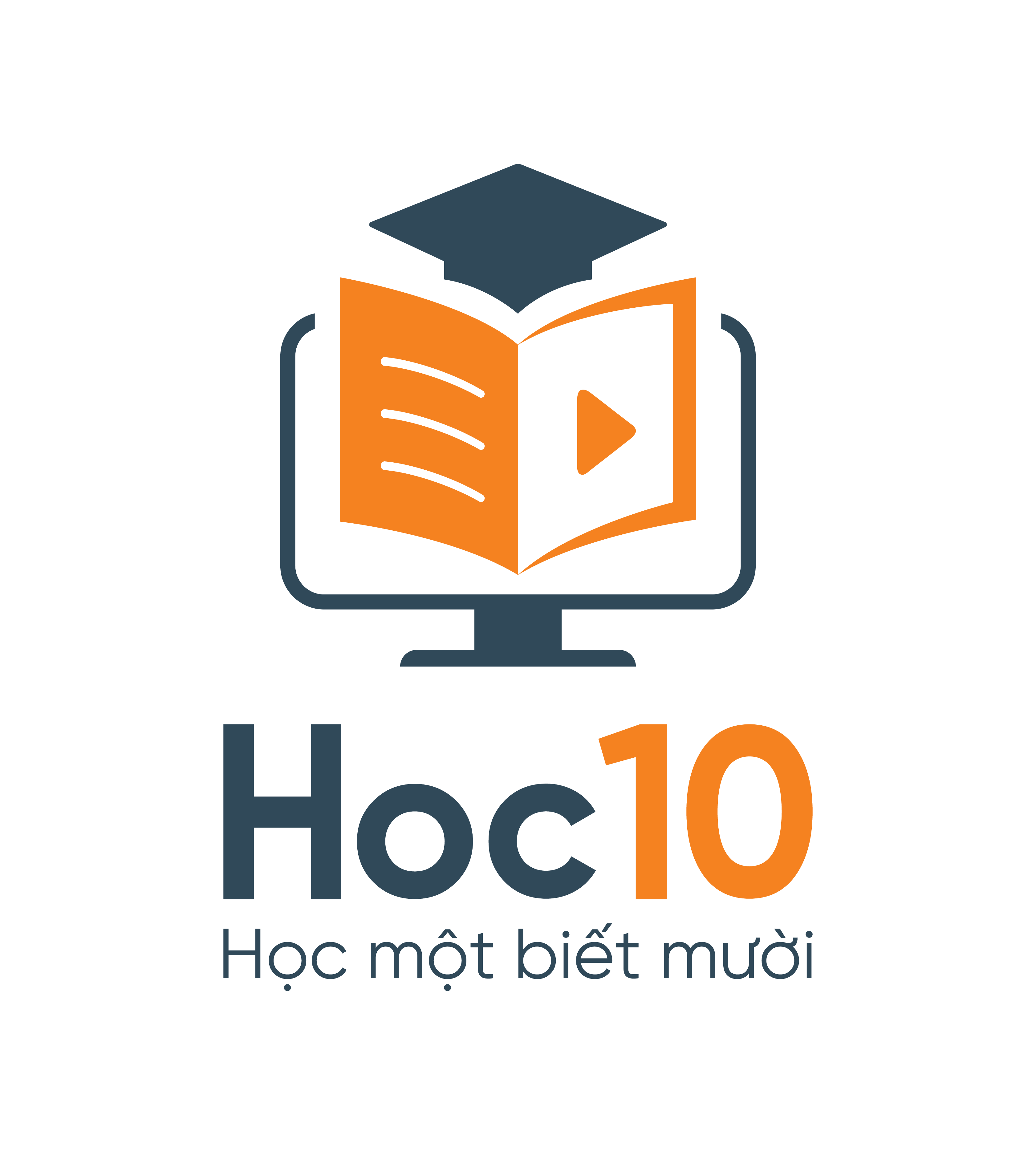 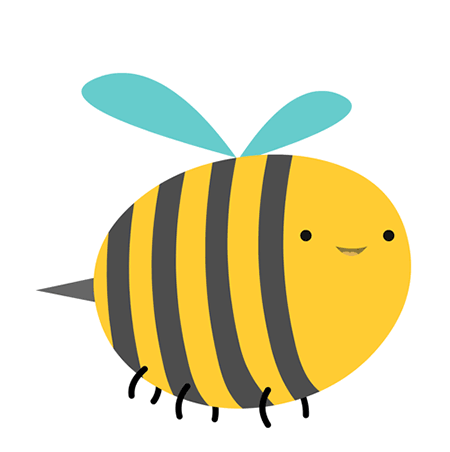 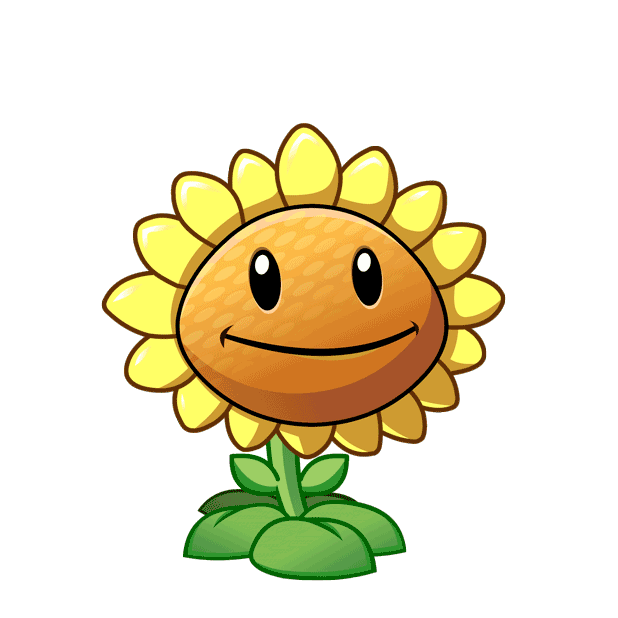 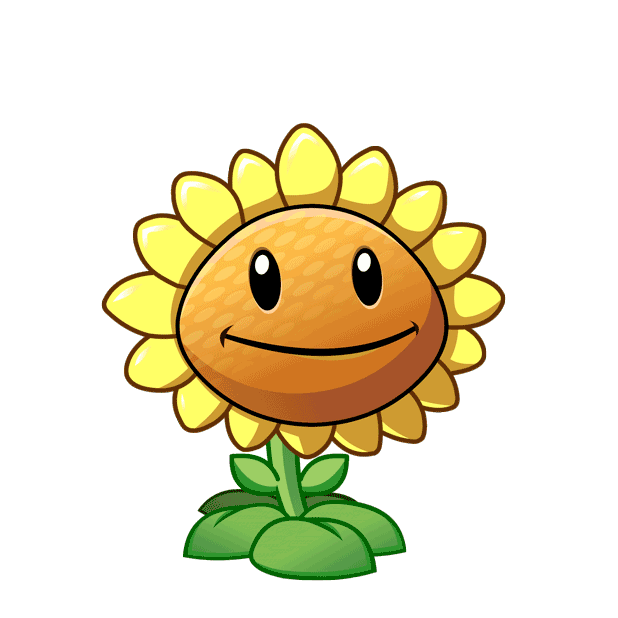 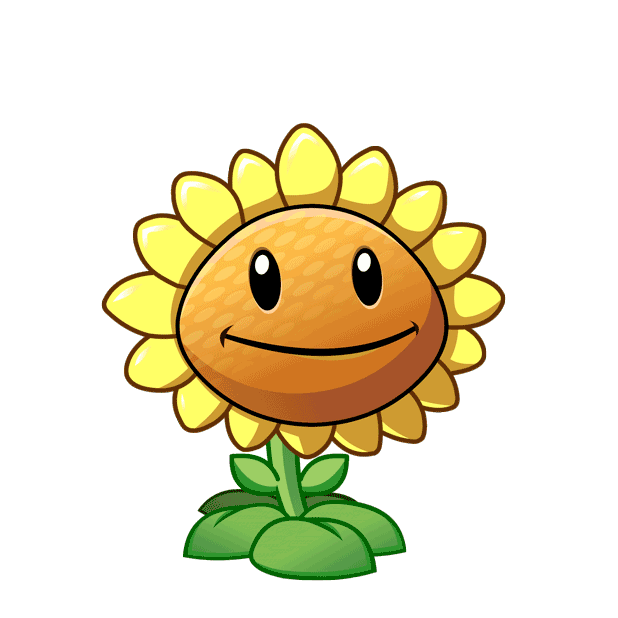 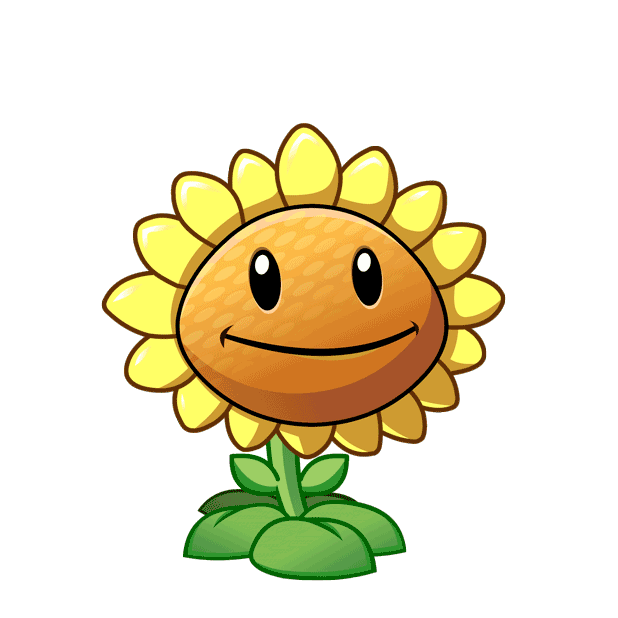 [Speaker Notes: - Kick chuột vào bông hoa để biết đáp án đúng hay sai]
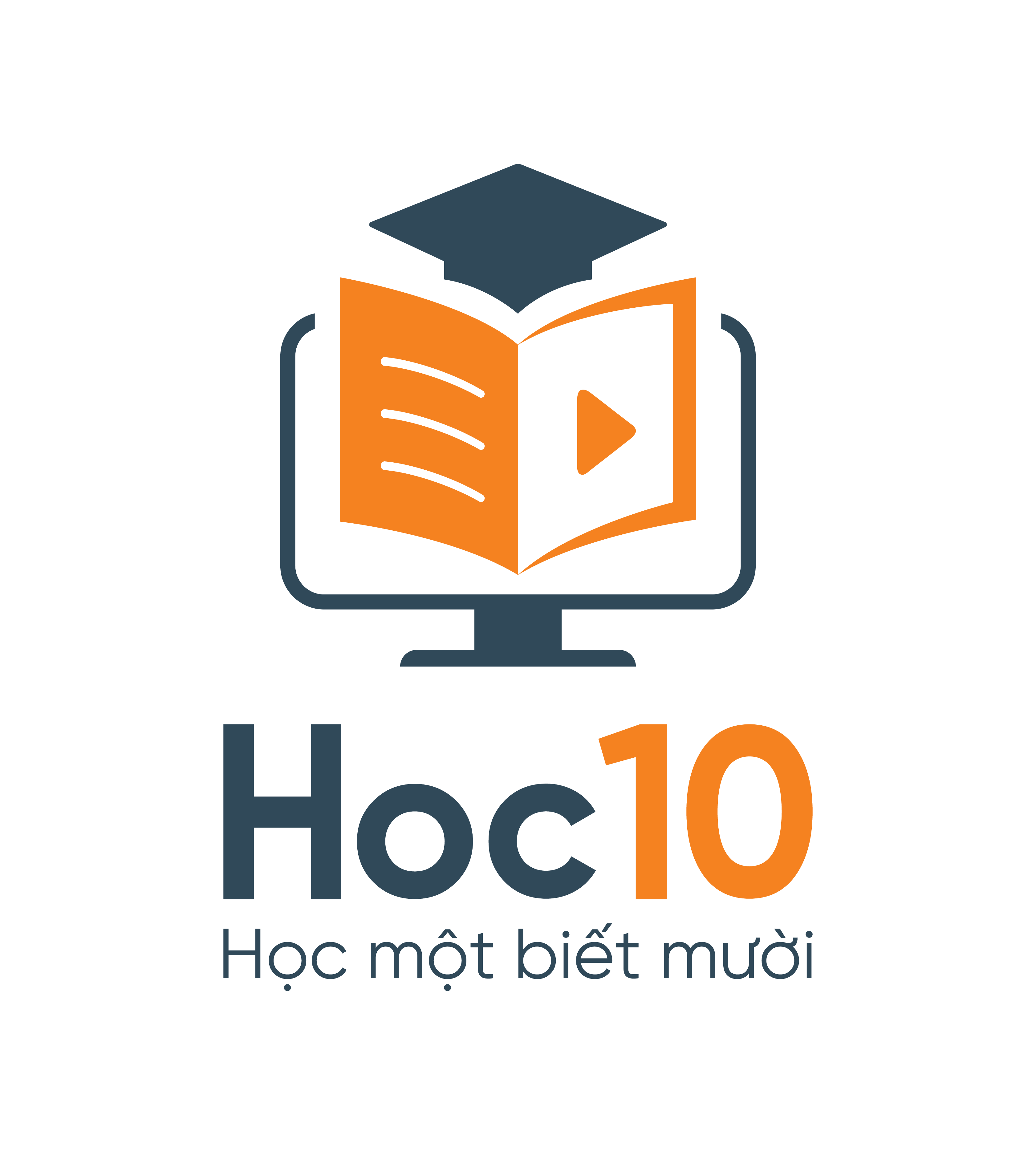 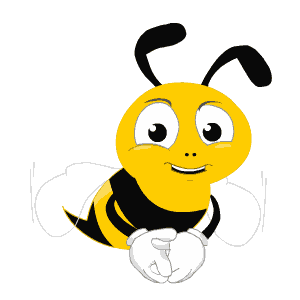 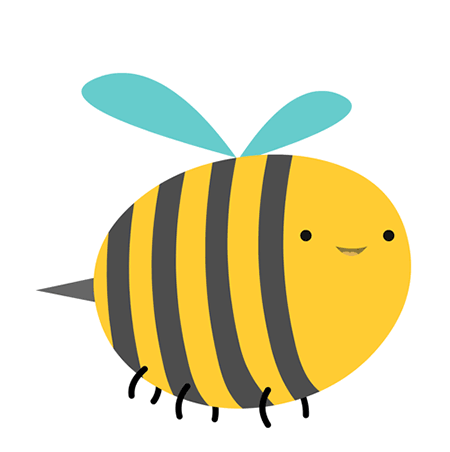 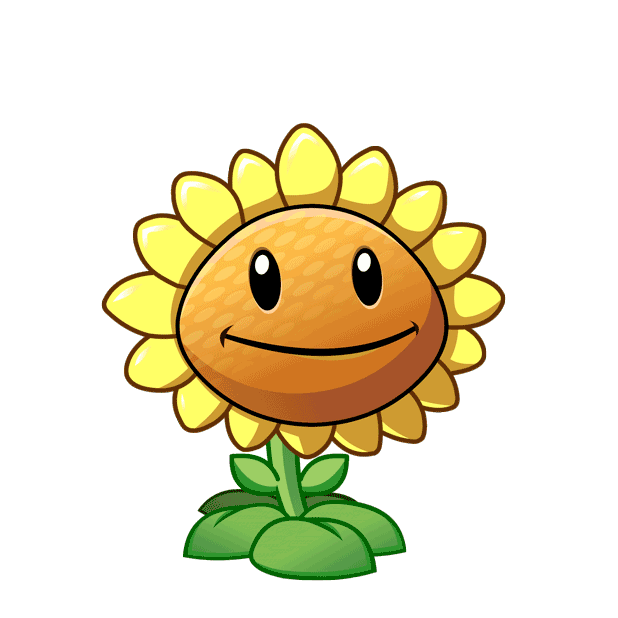 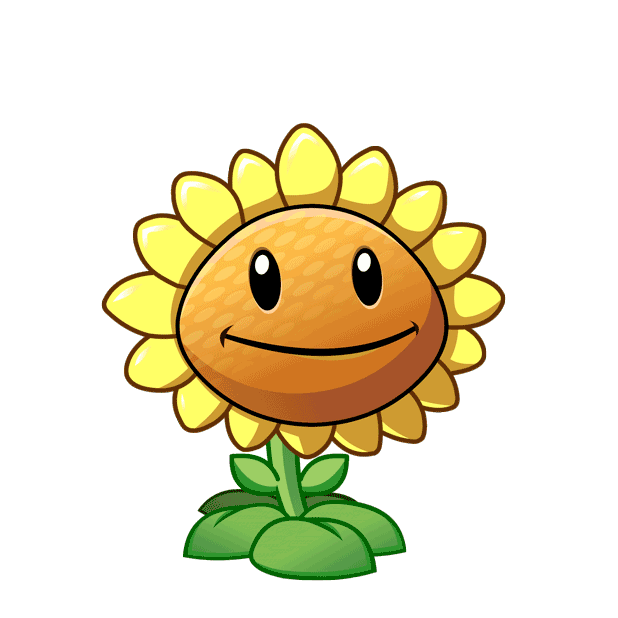 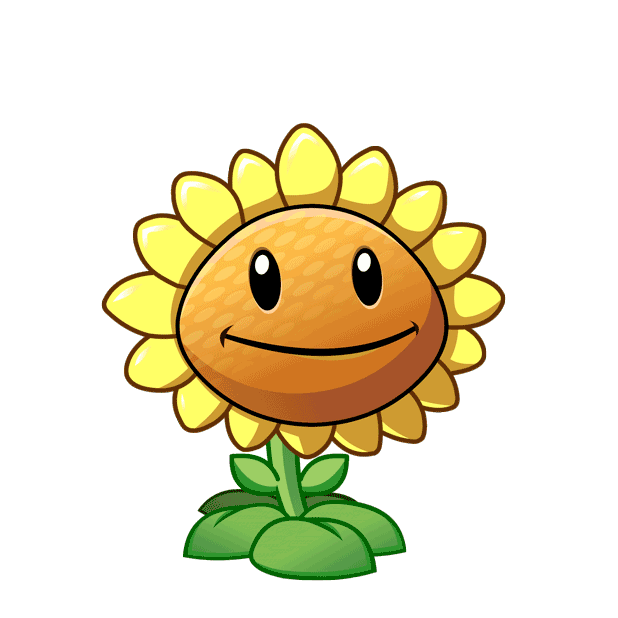 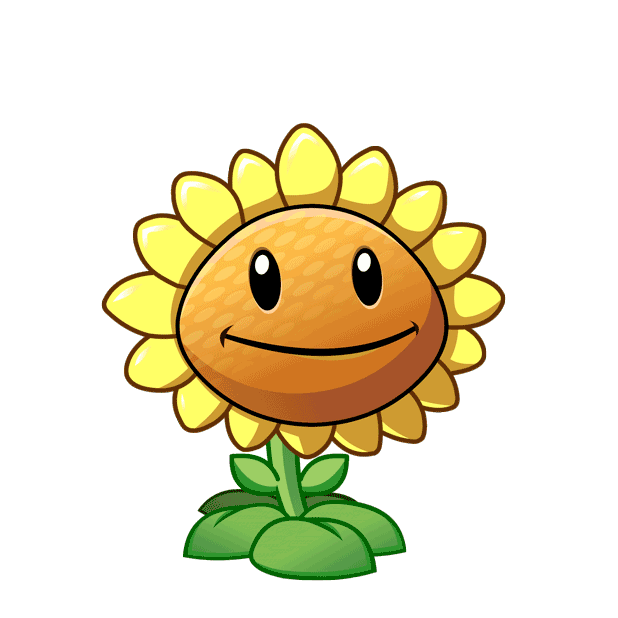 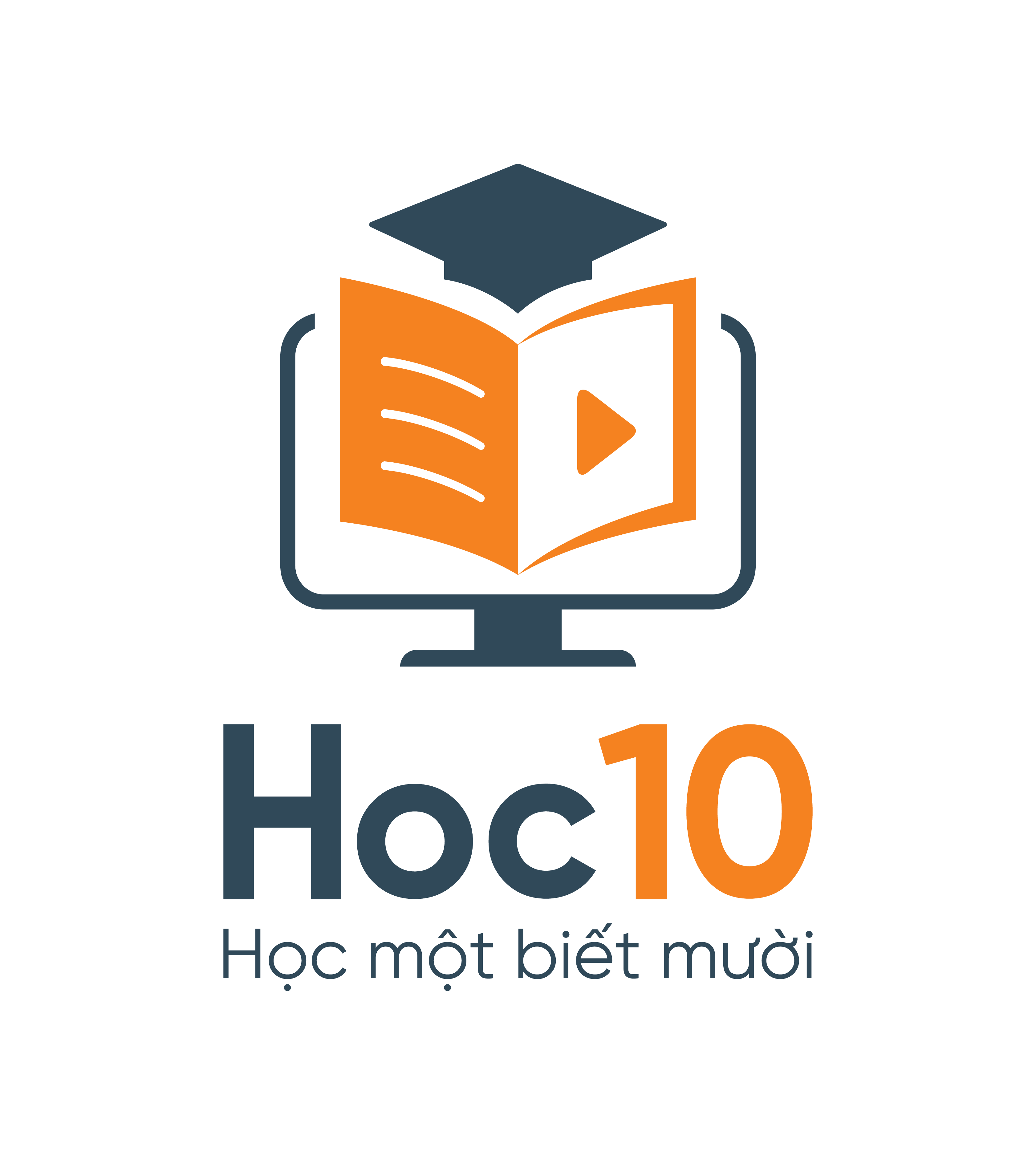 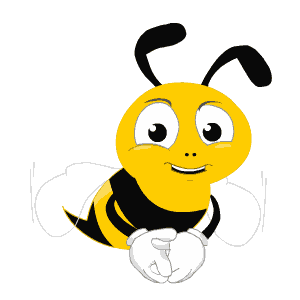 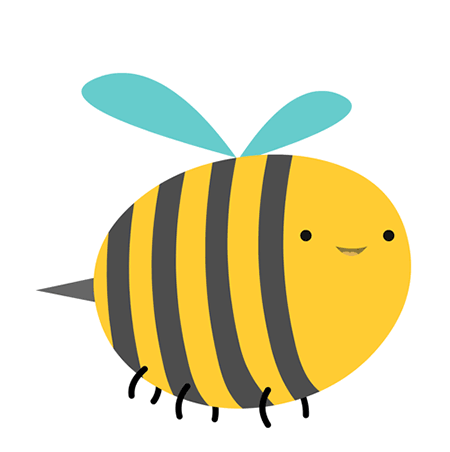 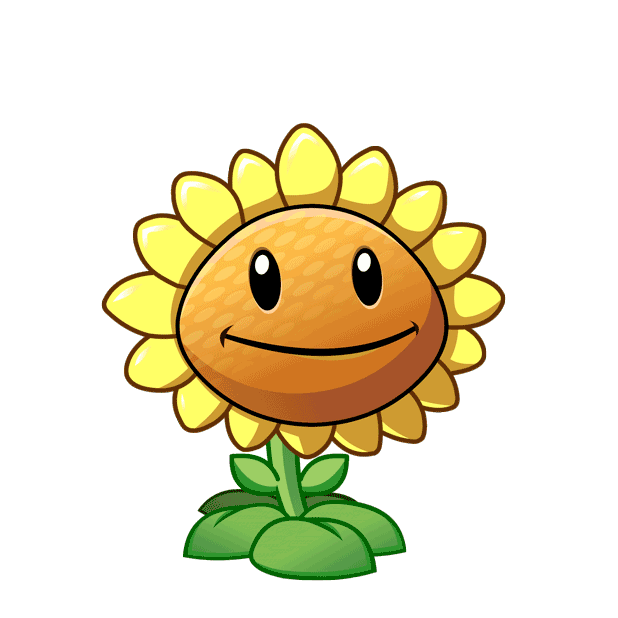 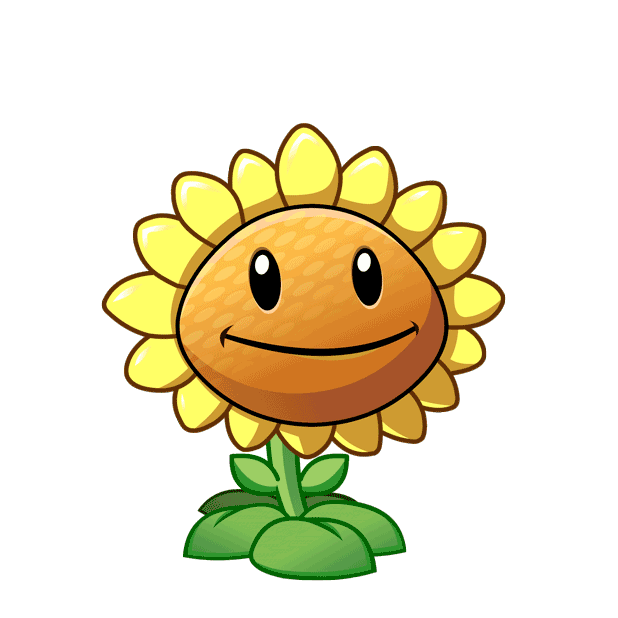 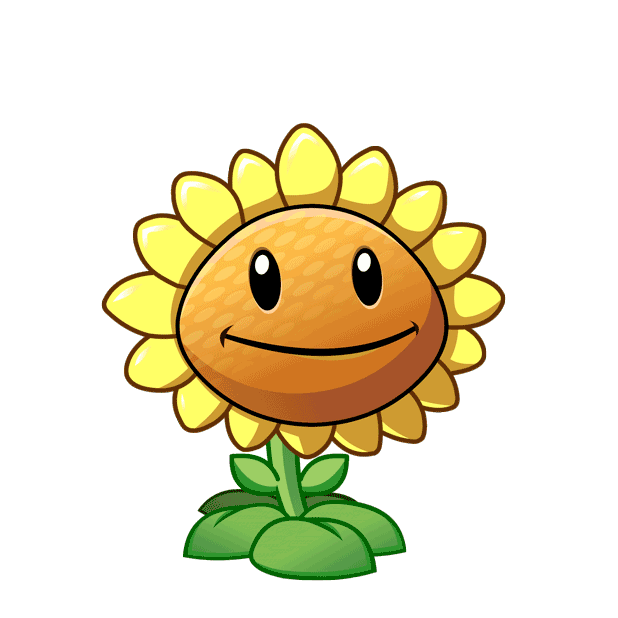 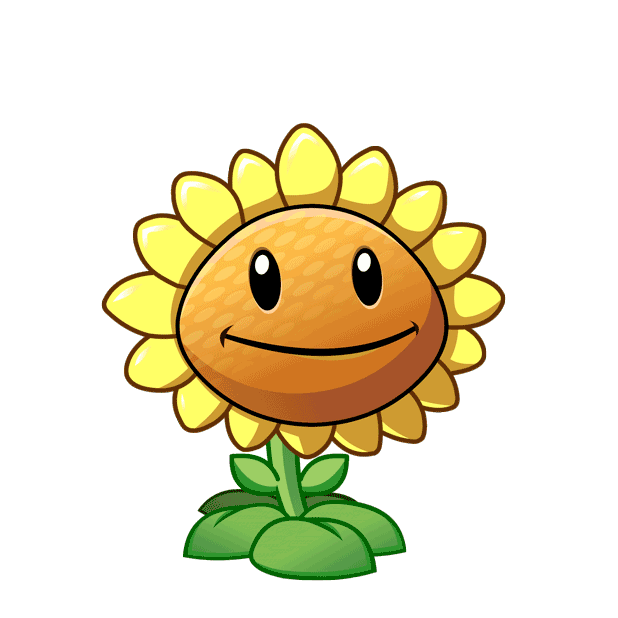 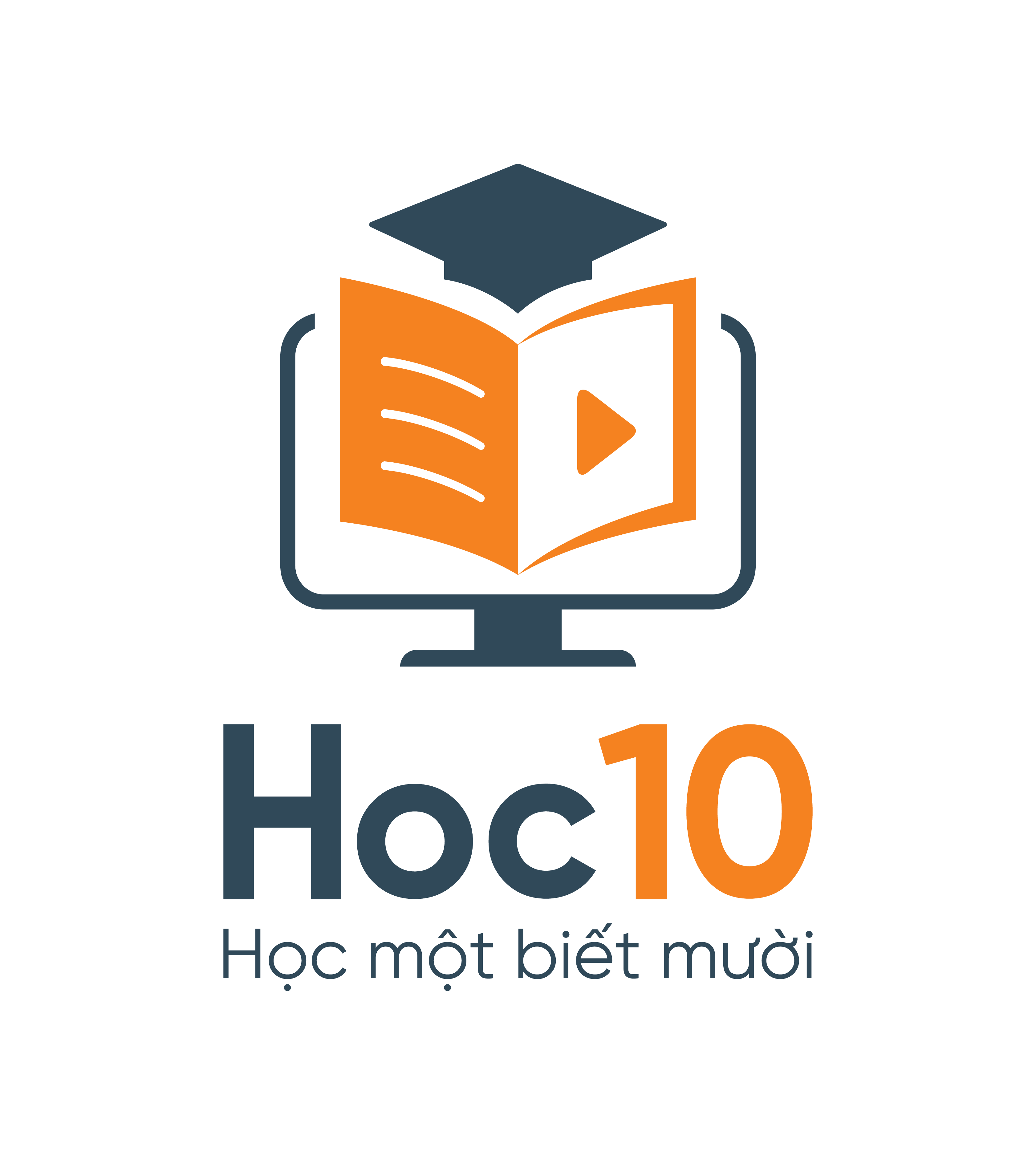 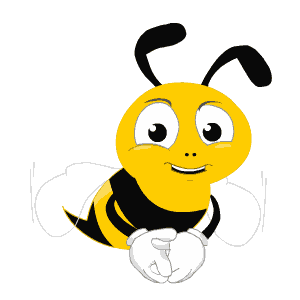 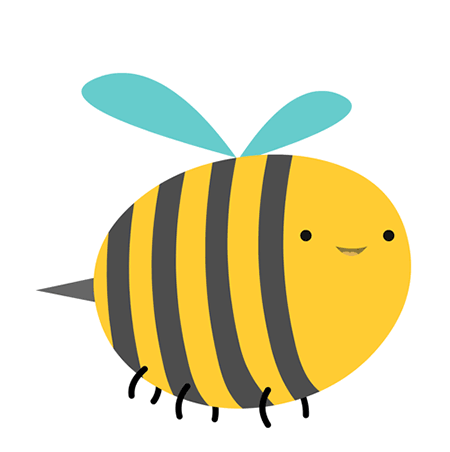 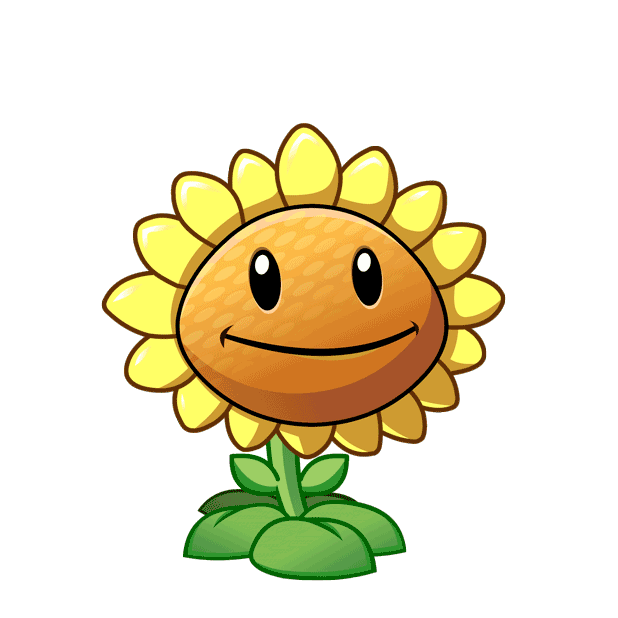 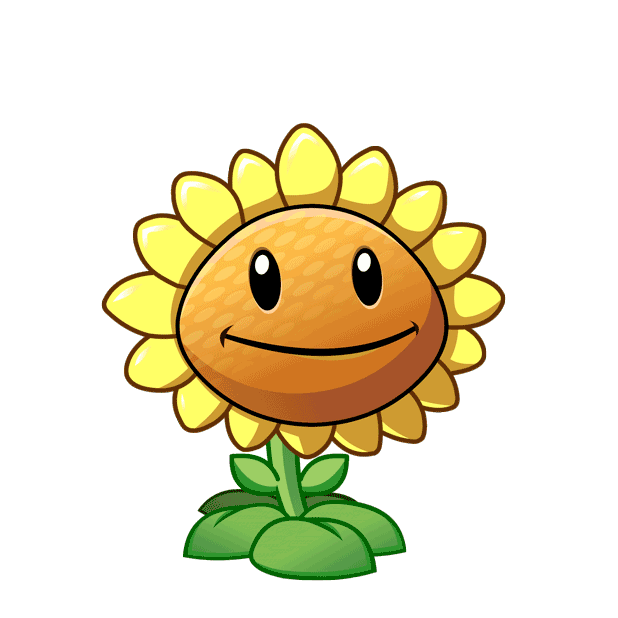 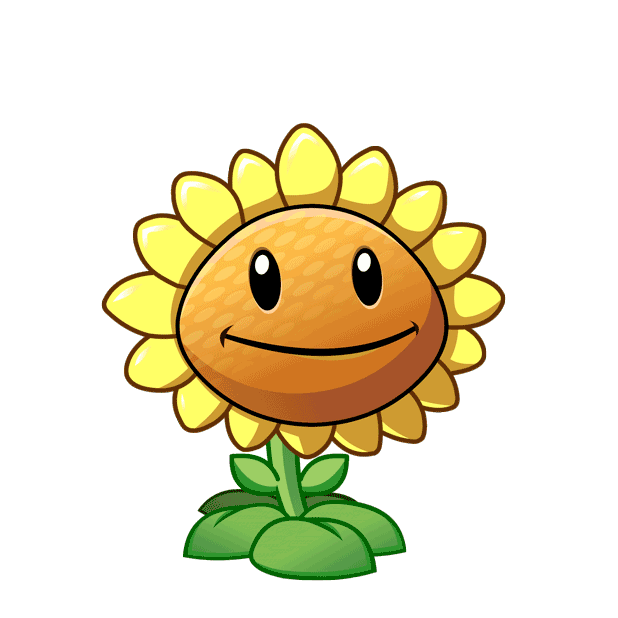 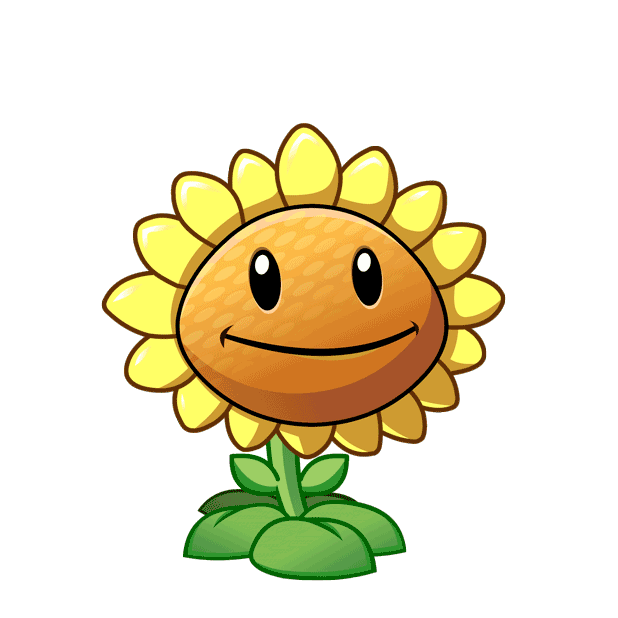 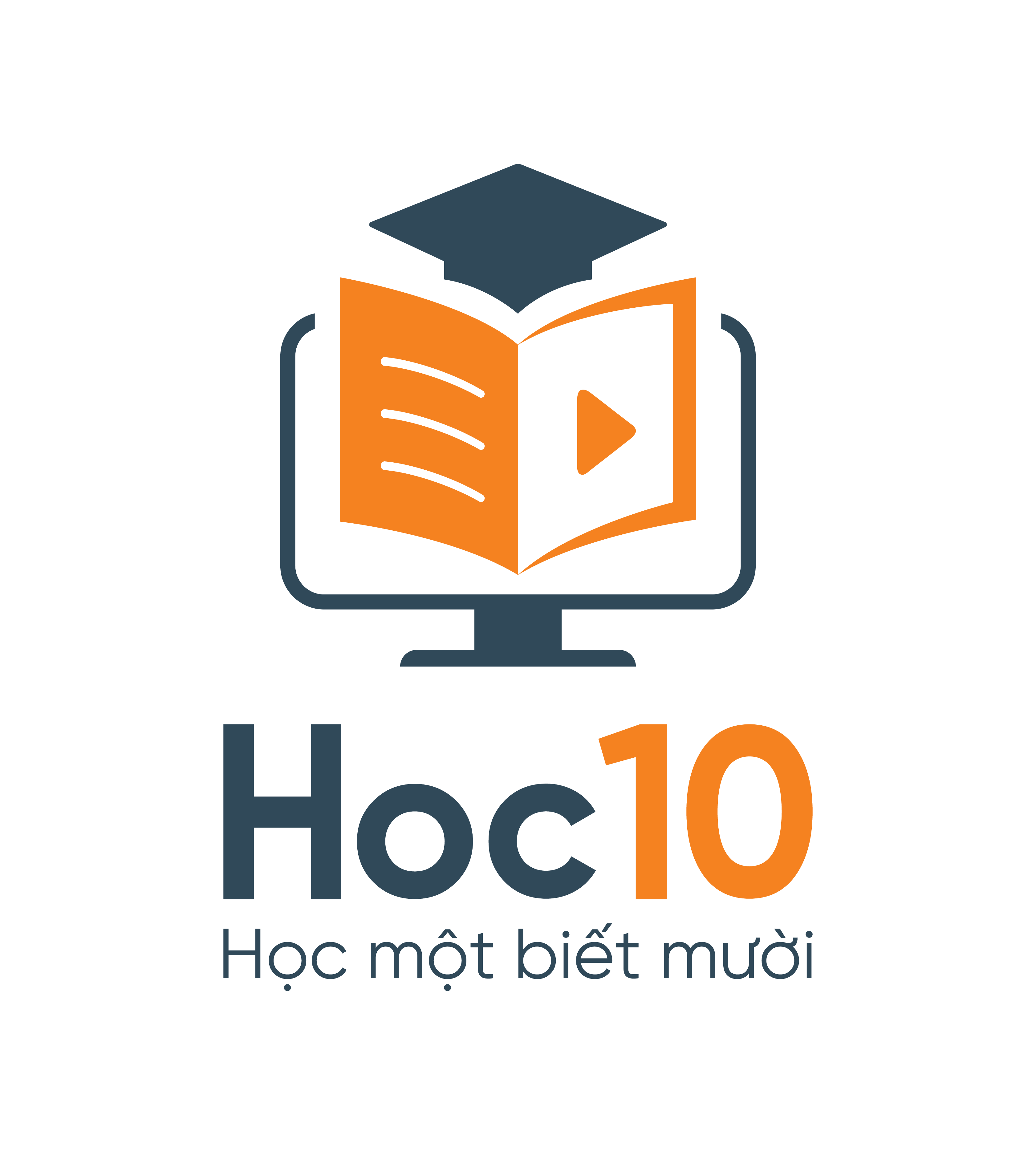 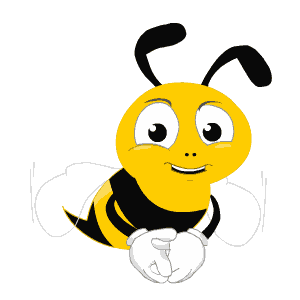 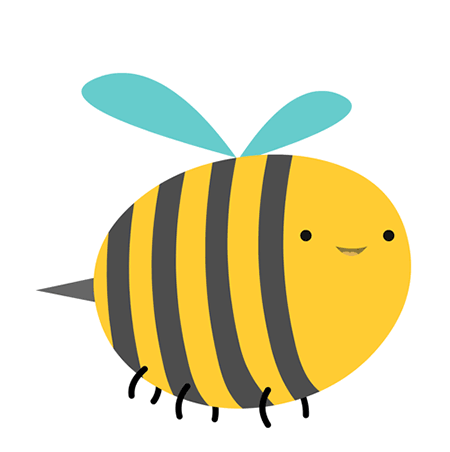 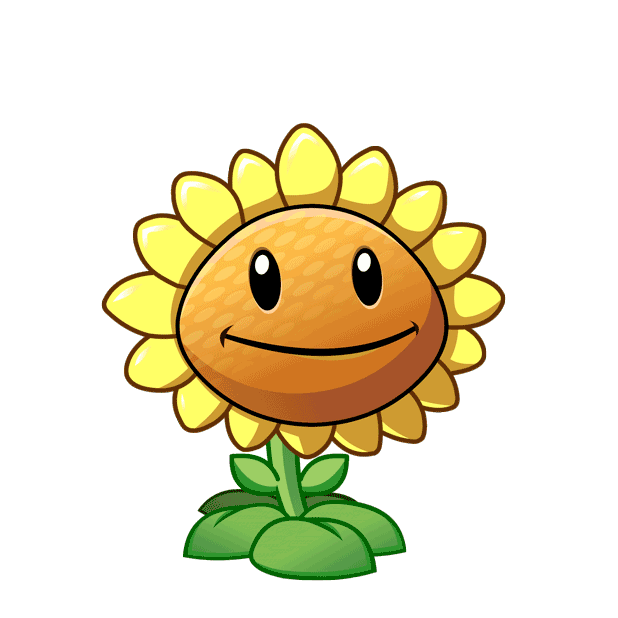 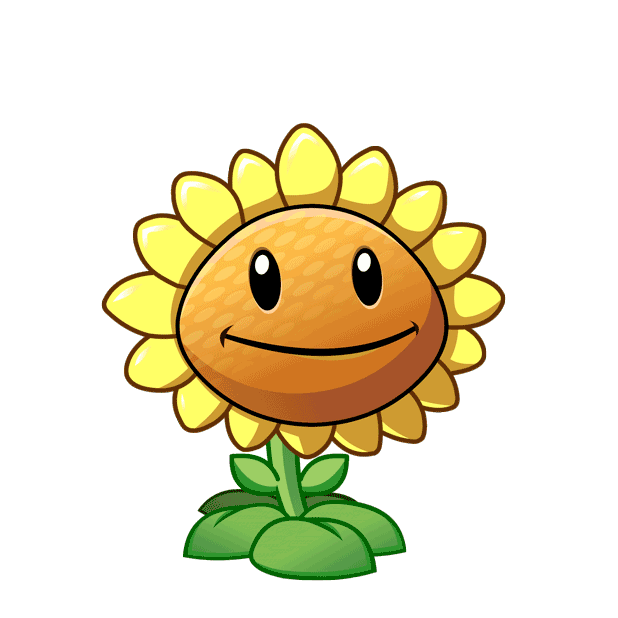 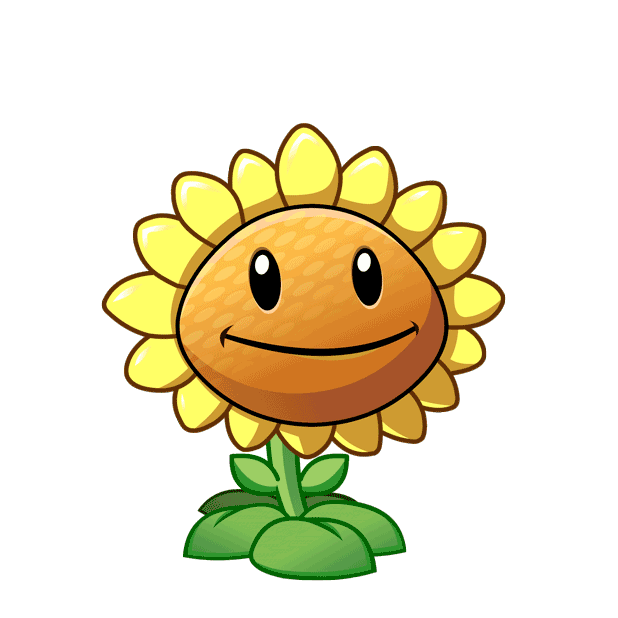 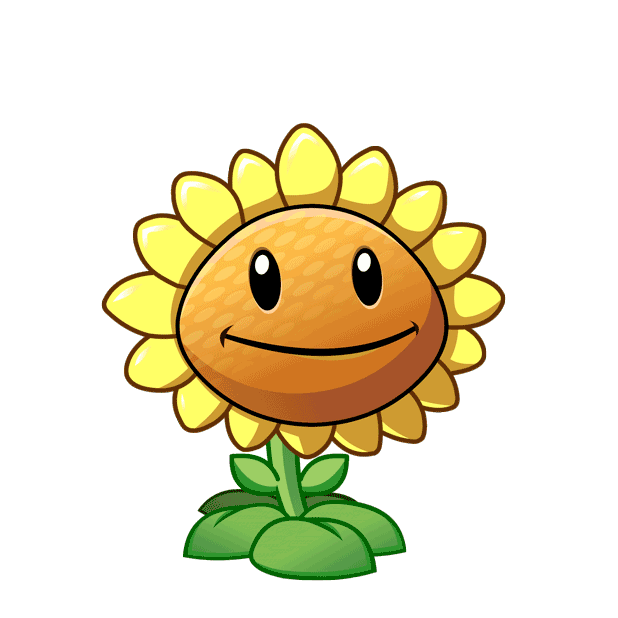 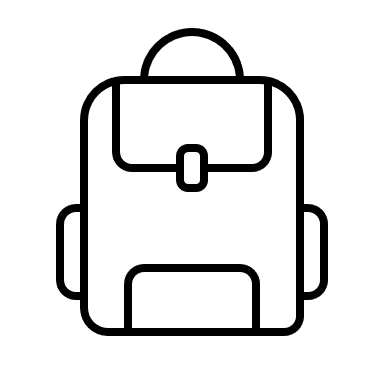 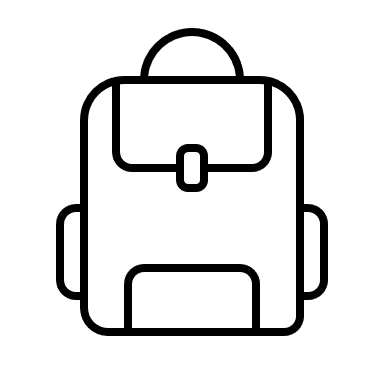 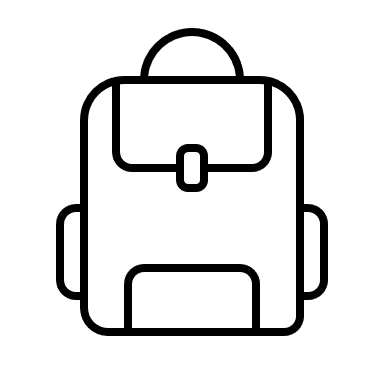 Hoàn thành bài tập 34,35 trong SBT
Ghi nhớ kiến thức trong bài
Chuẩn bị bài mới 
Bài 6: Trường hợp bằng nhau thứ ba của tam giác: Cạnh – góc – Cạnh (tiết 3)